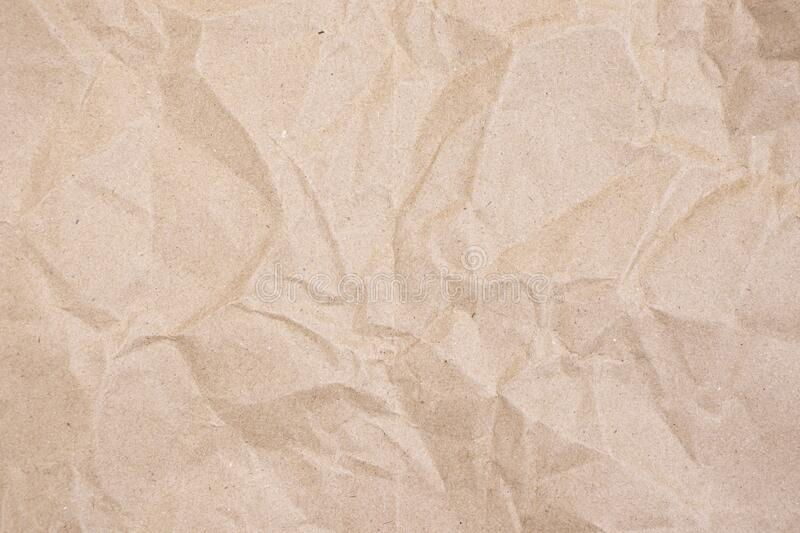 Wiersze
Czym są poezja i wiersz?
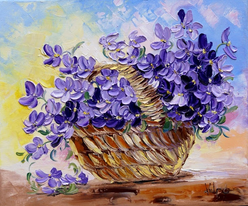 Poezja to inaczej wiersze, teksty pisane w wersach i strofach, często rymujące się. 
Poezja to utwory o emocjach, wrażeniach i przeżyciach podmiotu lirycznego czyli osoby mówiącej w tekście.
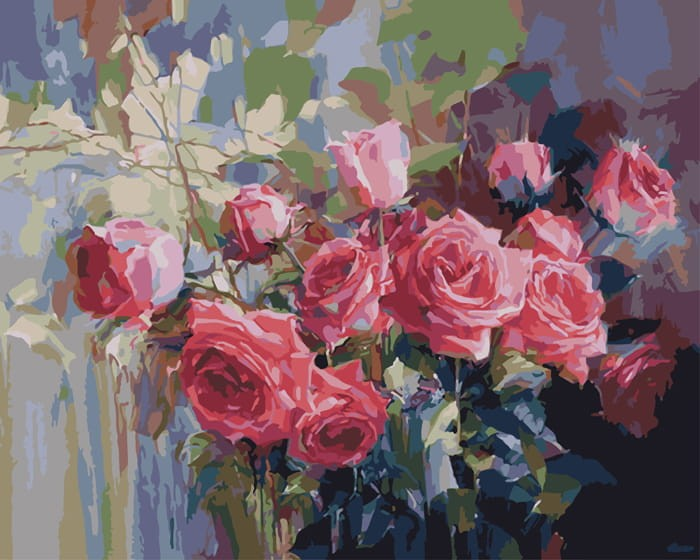 Skąd czerpiemy inspiracje do wierszy?
Inspiracje do napisania wierszy można czerpać ze wszystkiego. Najczęściej poeci, pisząc wiersze, czerpią natchnienie z przyrody, świata oraz ludzi.  Niektórzy piszą o emocjach, uczuciach i relacjach między ludźmi. Wielu pisze również utwory na podstawie wydarzeń ze swojego życia lub życia innych osób. Wiele bardzo znanych tekstów ma treść związaną z ważnymi wydarzeniami historycznymi.
Rodzaje wierszy
Wiersz wolny
Wiersz biały
Wiersz sylabiczny
Wiersz stroficzny
Wiersz stychiczny
Wiersz sylabotoniczny
Wiersz toniczny
Rymy męskie
Rymy parzyste
Rymy krzyżowane
RODZAJE RYMÓW
Rymy żeńskie
Rymy niedokładne
Rymy okalające
Rymy dokładne
Rymy parzyste
Rymy krzyżowane
Rymy parzyste, to rymy, w których rymują się dwa kolejne wersy, a więc układają się w schemat AABB. Nazywa się je również rymami sąsiadującymi.
Rymy krzyżowe występują, wtedy kiedy wersy rymują się naprzemiennie np. pierwszy wers z trzecim, a drugi z czwartym taki schemat określa się ABAB.
Rymy okalające
Rymy okalające występują wtedy, gdy rymują się ze sobą wers zewnętrzne (1 z 4) i wewnętrzne (2 z 3) czyli układ ABBA.
Rymy dokładne        Rymy niedokładne
Rymy niedokładne lub inaczej przybliżone to rymy w których rymujące się końcówki - nie są identyczne. Polegają na przybliżonym podobieństwie brzmienia końcowych części wyrazów
Rymy dokładne, pełne lub ścisłe występują wtedy, kiedy  rymujące się głoski są identyczne lub minimalnie różne np. fart-żart
Rymy męskie          Rymy żeńskie
Rym męski, inaczej nazywany rymem oksytonicznym, polegającym na akcencie, który pada na ostatnią sylabę wyrazu. Charakterystyczne jest, że rymy męskie występują tylko w wyrazach jednosylabowych.
W przypadku rymów żeńskich rymuje się półtora sylaby. Towarzyszy mu akcent padający na przedostatnią sylabę od końca, zwany akcentem paroksytonicznym.
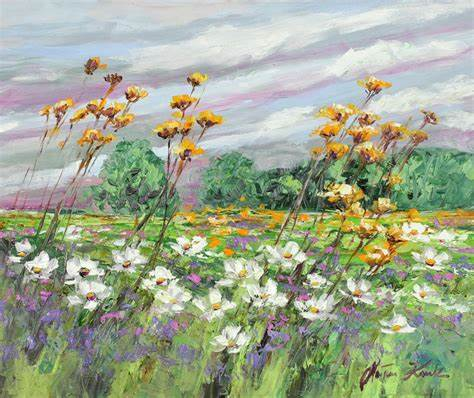 „Matka Natura”
Idąc wolno po łące, dostrzegam dzikie żurawie, 
widzę kwiaty barwne i pachnące oraz wszystko, co żyje w trawie.
 Jestem pełna podziwu dla matki natury,
która tak pięknie stworzyła morza, rzeki, chmury.
Motyle swój szalony taniec na niebie odprawiają,
trzmiele i pszczoły wśród kwiatów bzykają, 
Cała przyroda swoim rytmem żyje.
Patrząc na to wszystko myślę, że jeszcze niejedno w swym życiu odkryję
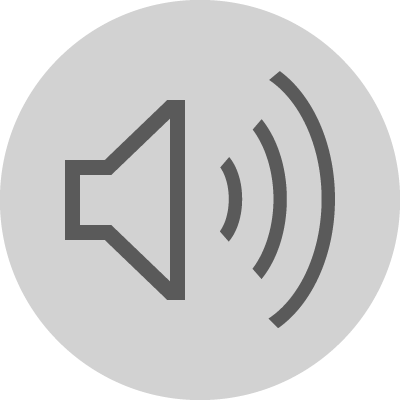 Zrealizowały Zuzanna Chruściak oraz Martyna Wierzbicka